ITK Pixel
Francoise Rivière, Yann Le Chapelain, Eric Vigeolas
Reunion Mécanique, 08/11/2018
Le projet
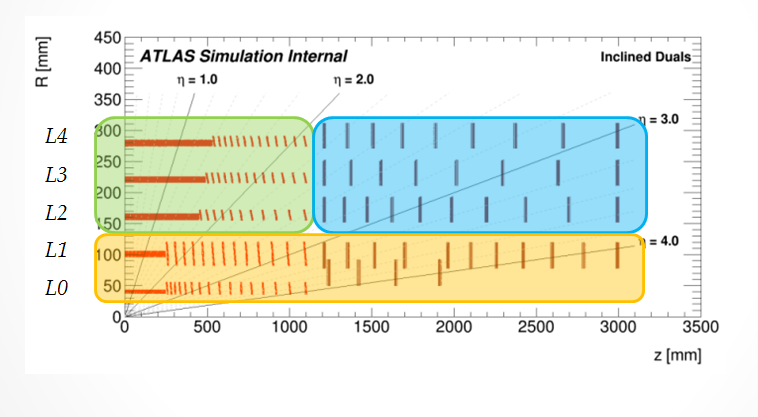 Outer Barrel
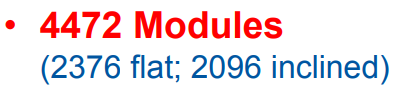 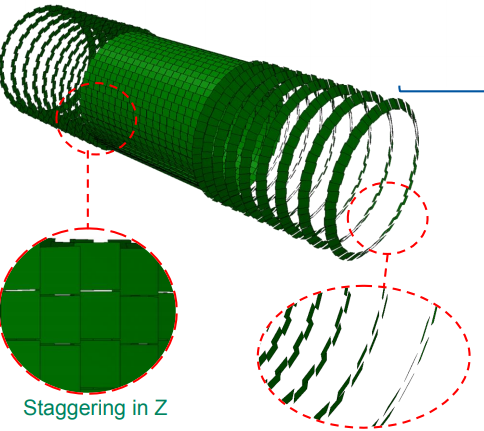 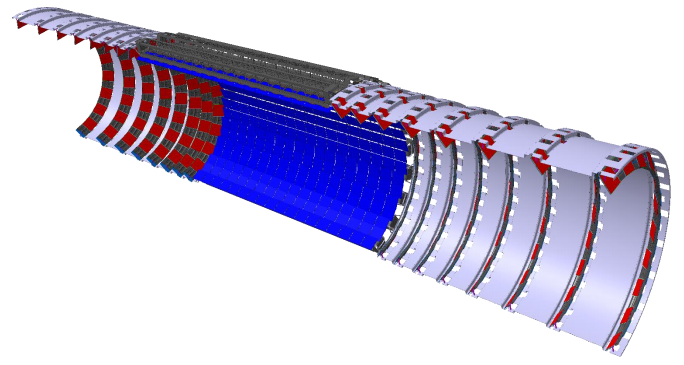 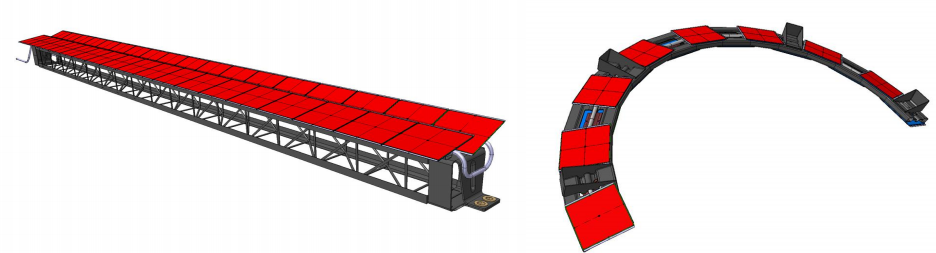 Module Loading
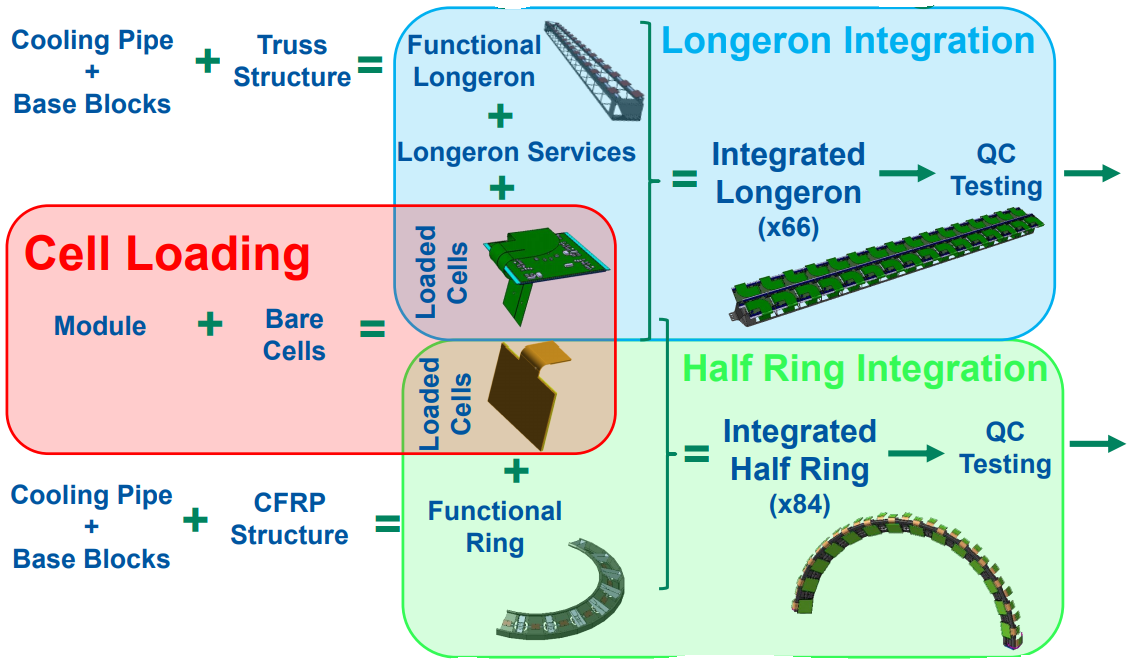 Module Loading
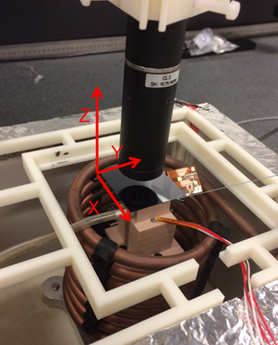 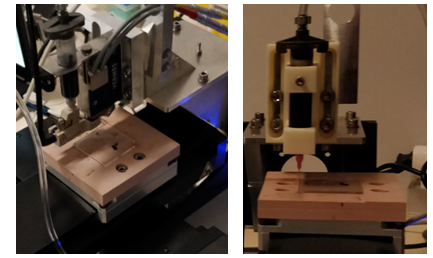 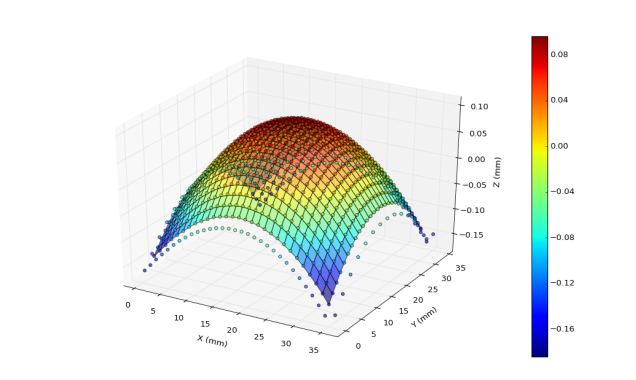 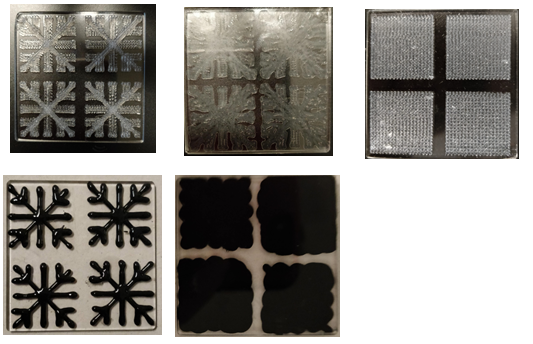 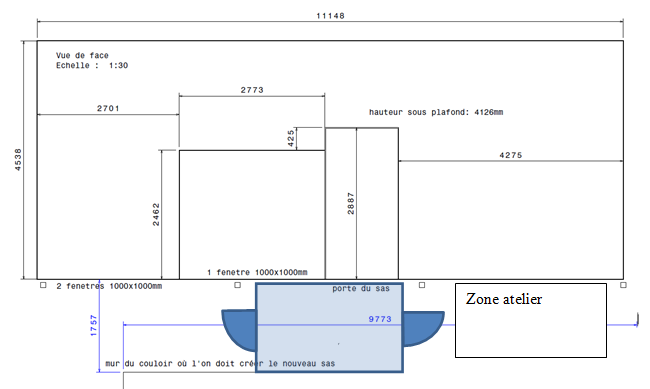 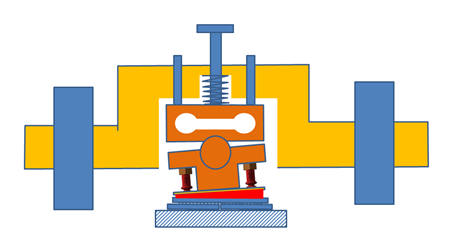 Coordination du groupe local support & Integration
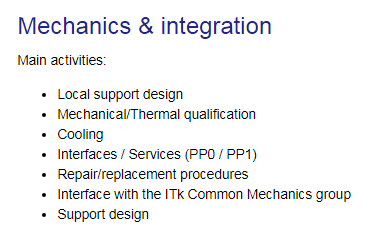 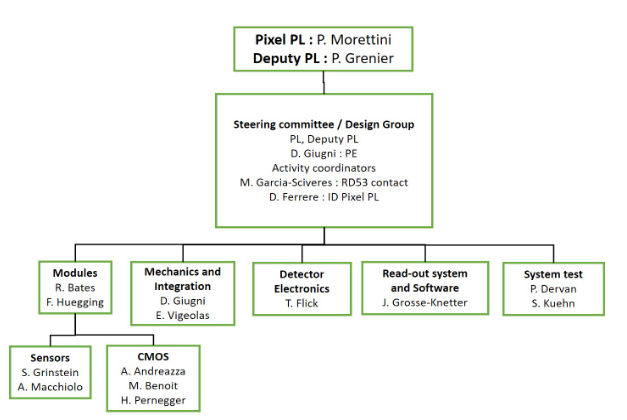 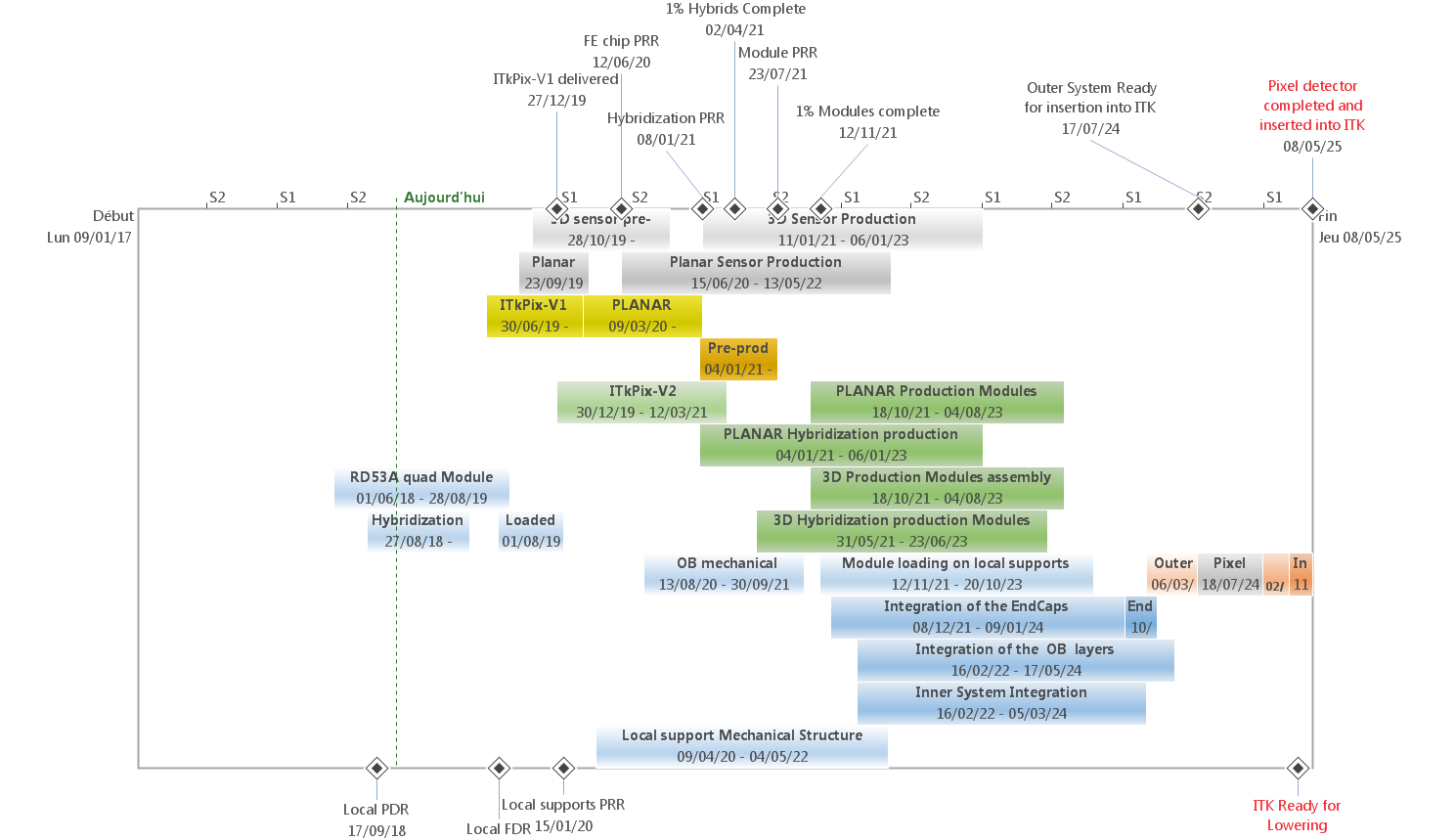